Фотоальбом
Презентация Непосредственно – образовательной деятельности по образовательной области«Познавательное развитие
«Родная сторонушка»

Подготовила:
Воспитатель
                             Сапрыкина Г.Ю
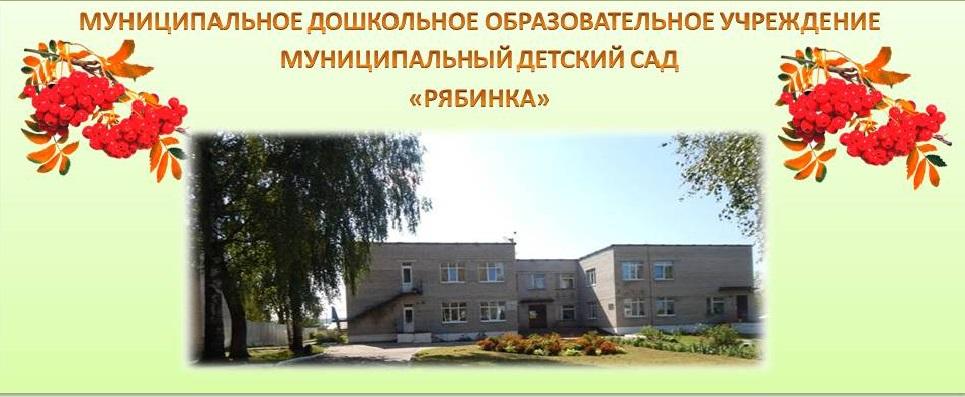 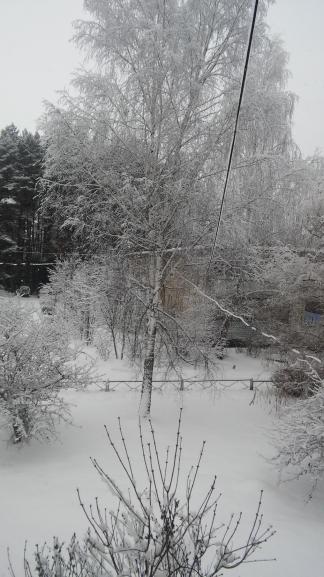 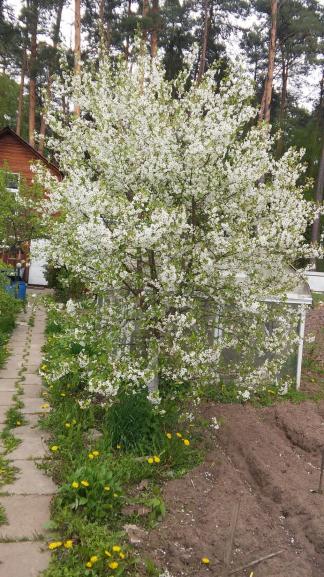 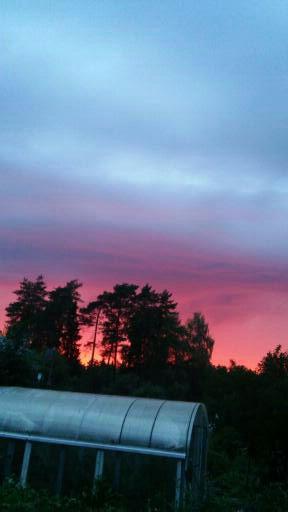 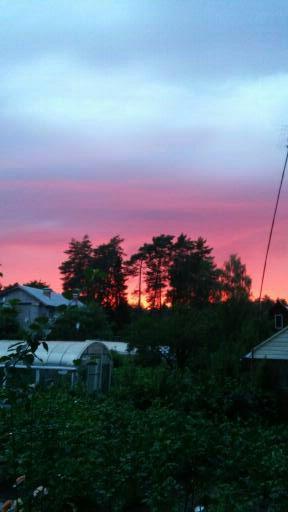 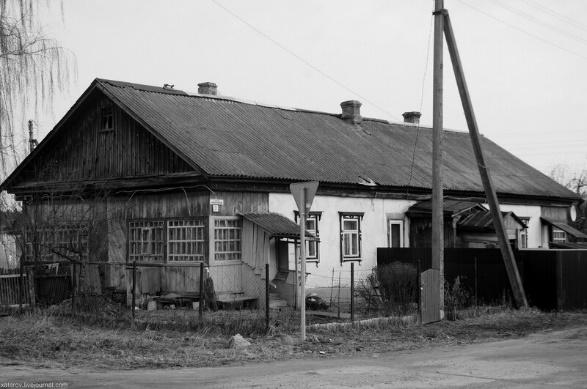 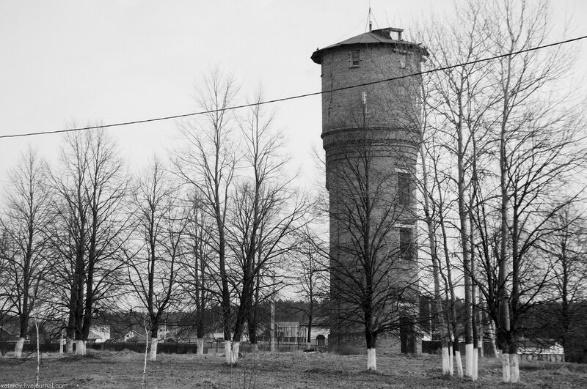 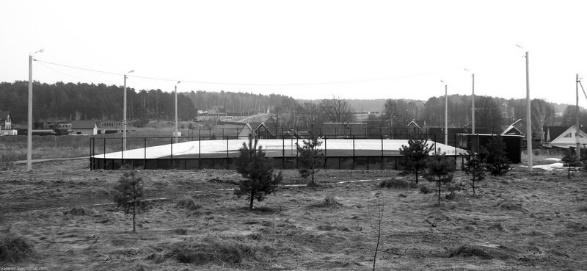 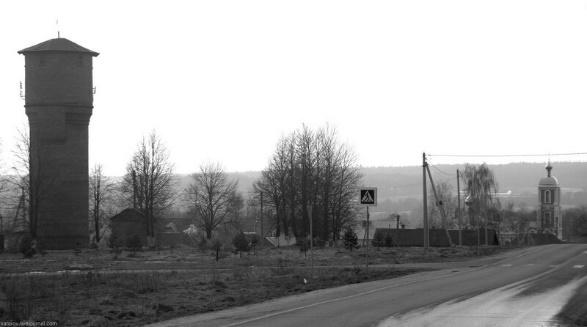 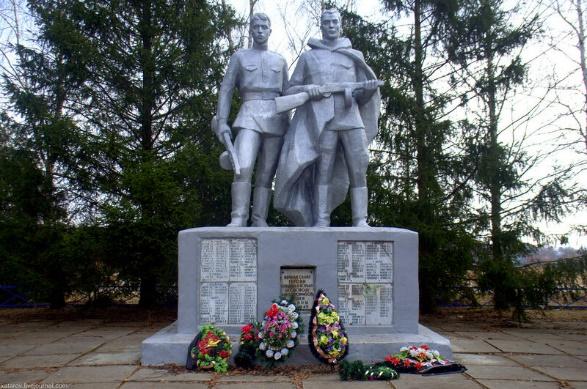 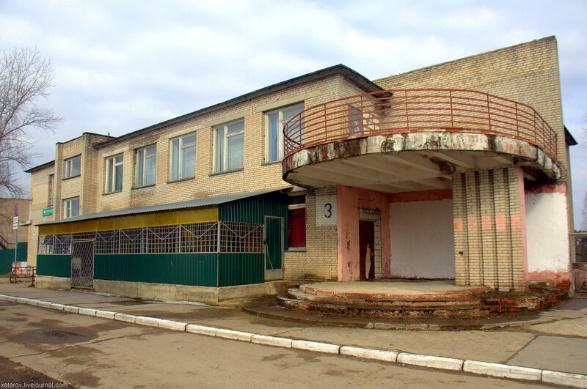 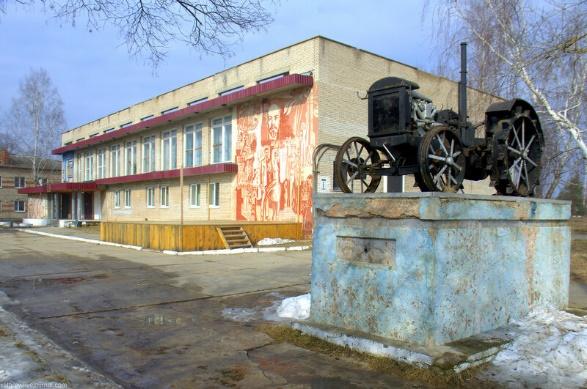 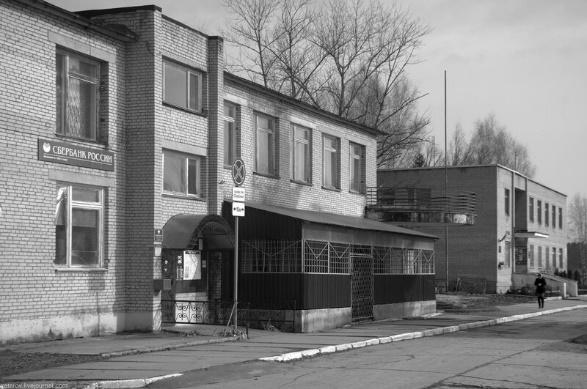 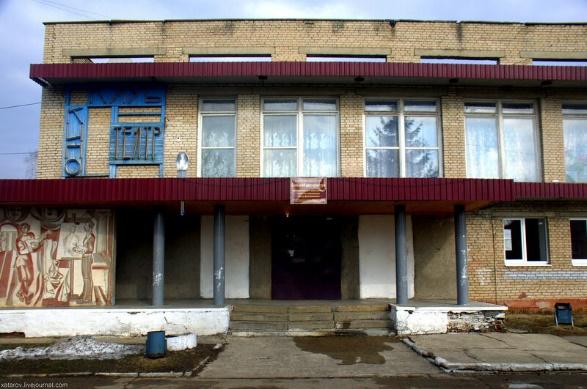 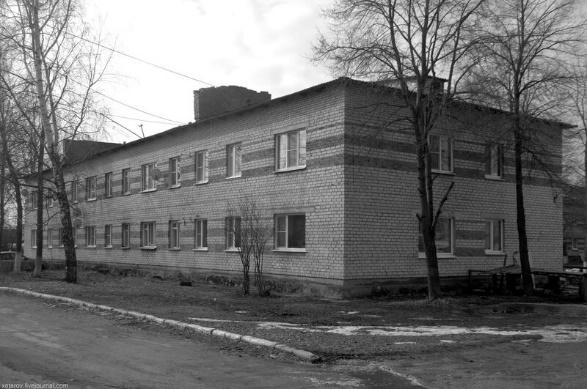 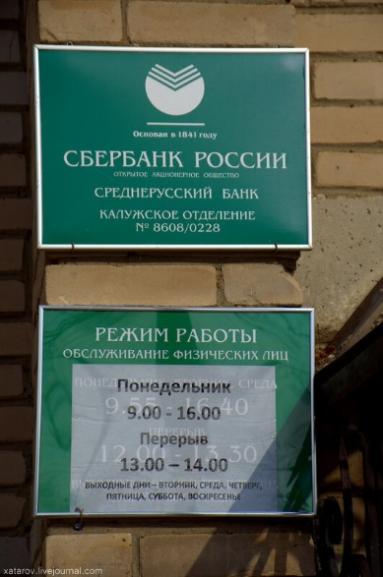 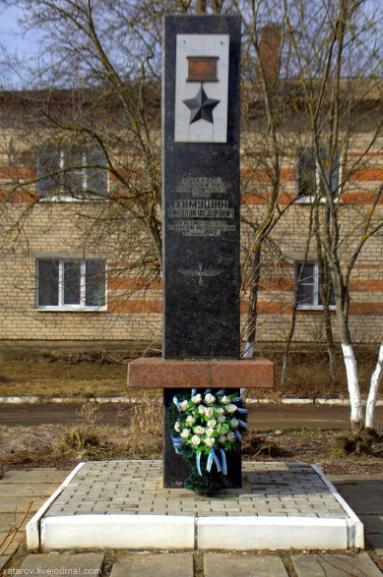 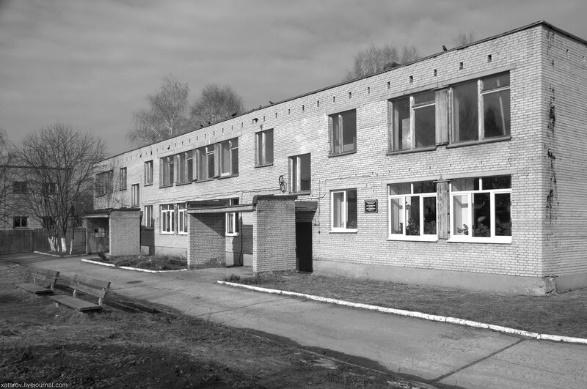 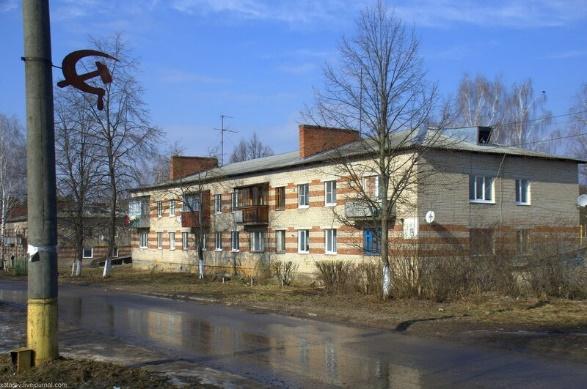 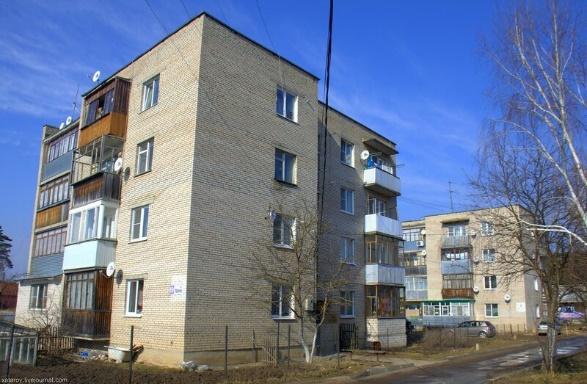 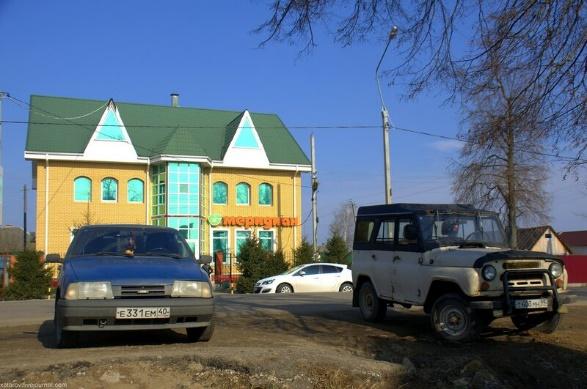 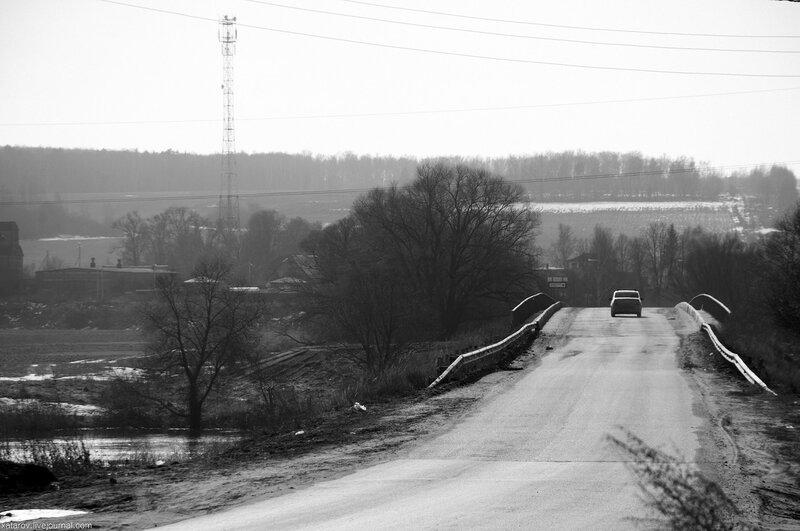 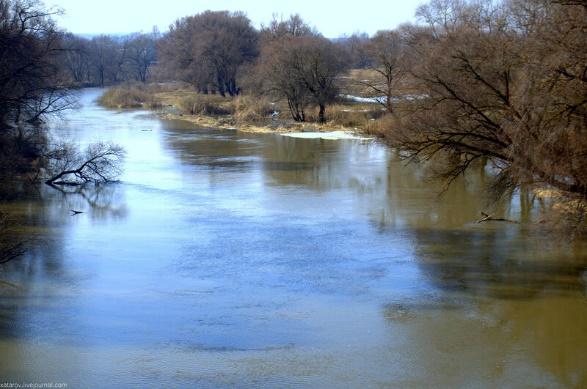 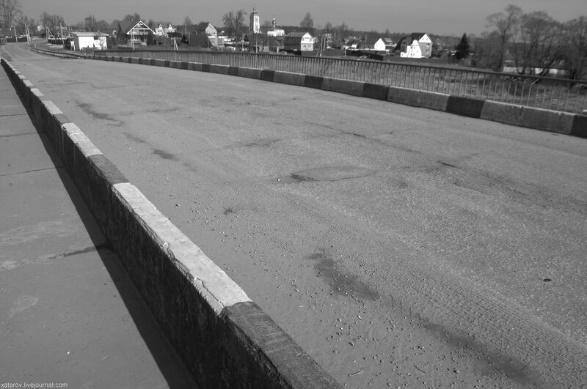 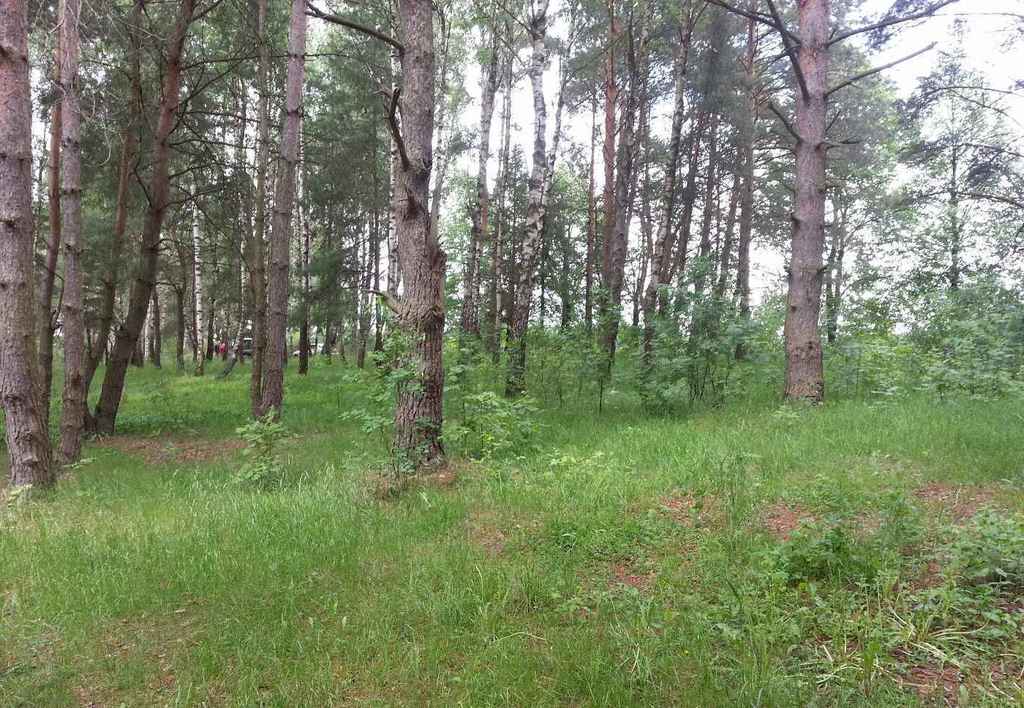